New Library Digital Initiatives for Research Faculty
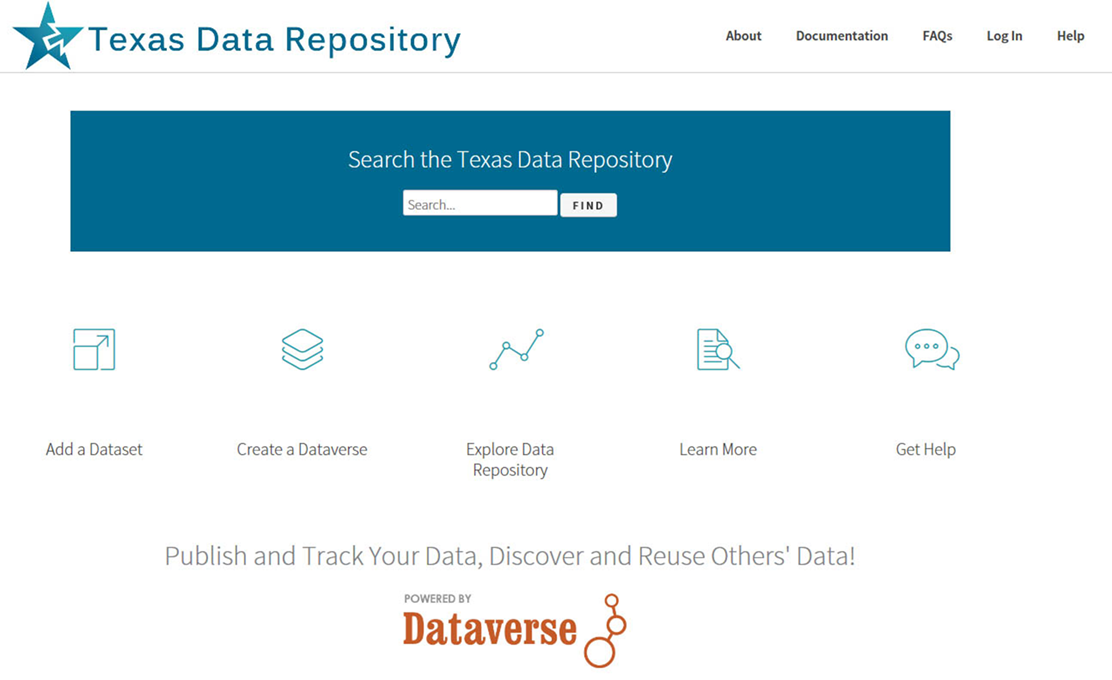 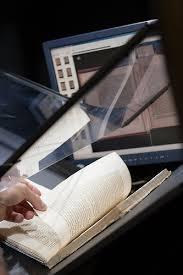 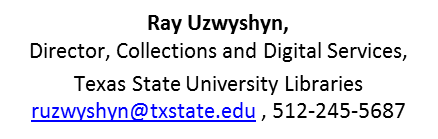 Agenda
Alkek Digital & Online Archive Services
Background & Services
Examples of  Technology Possibilities
Partnership Opportunities 

Texas Data Repository Initiative
Background
Repository Characteristics
Present Timeline
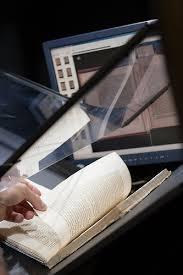 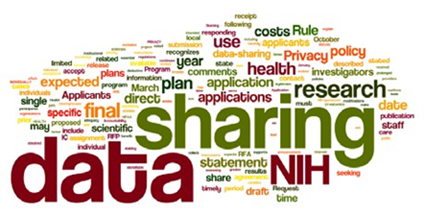 New Digital Initiatives Possibilities For Research Faculty
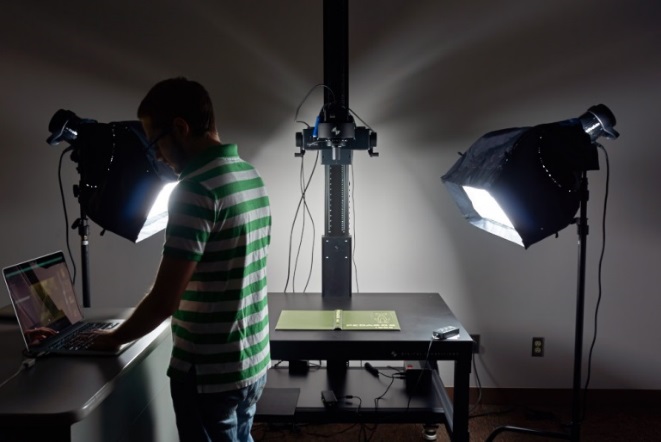 Alkek’s Dept of Digital and Web Services possesses both  programming and imaging possibilities for faculty

Programming possibilities range from publication repositories to digital libraries & online  exhibits

Digital imaging possibilities range from OCR for book &  journal digitization, 3D objects, posters, audio/video and maps
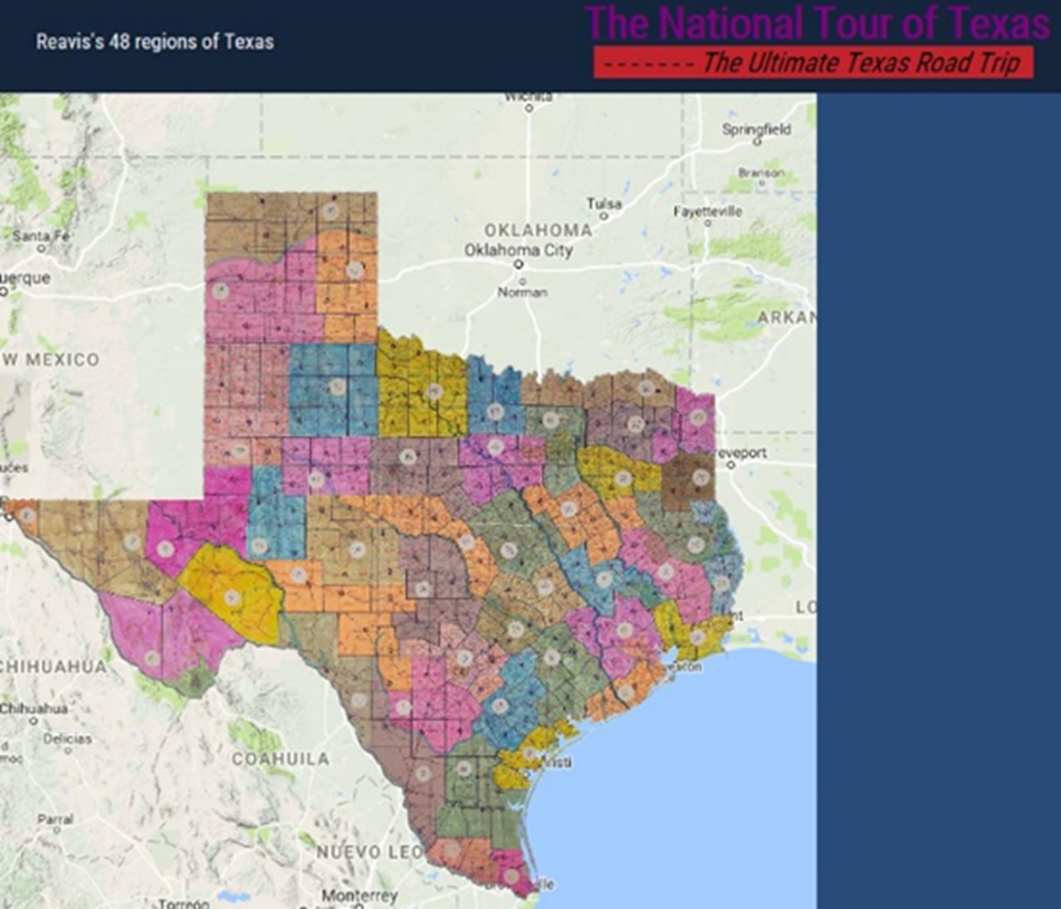 Institutional Repository (MIT, D-Space)
https://digital.library.txstate.edu/
Faculty publications, white papers, preprints, theses, dissertations, working projects
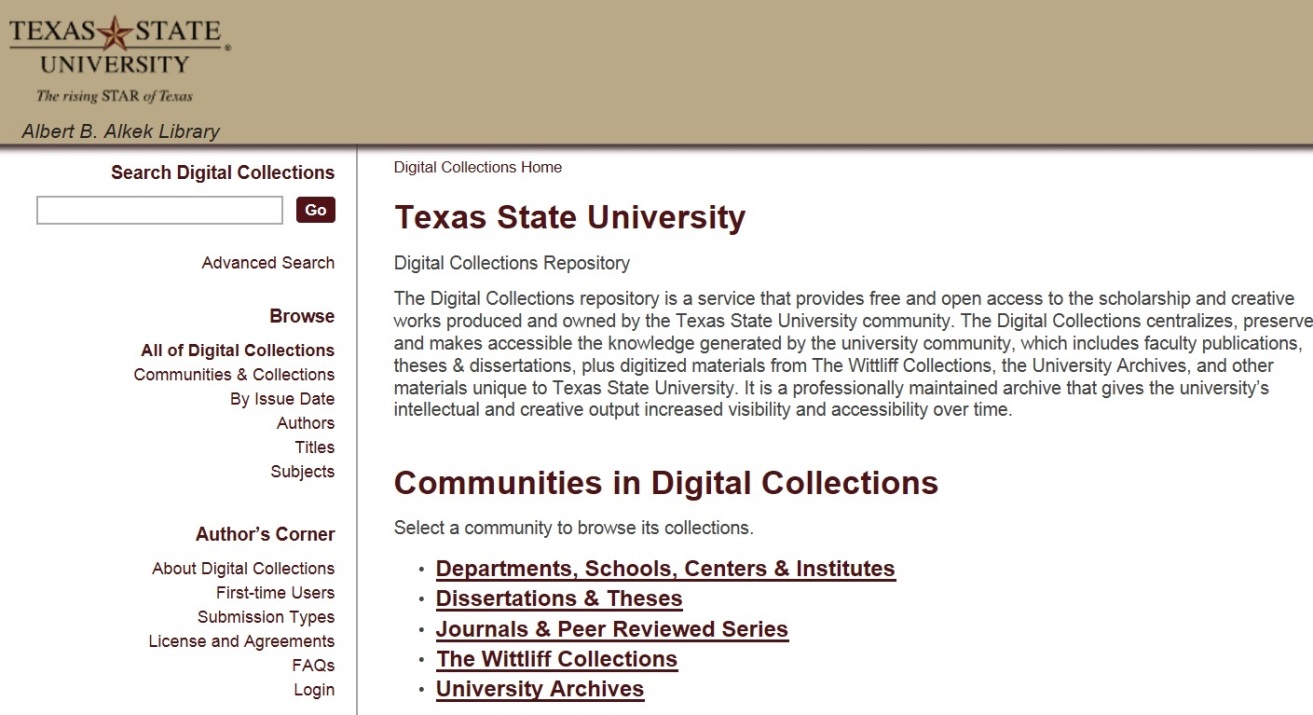 Mary Aycock
Digital Collections Librarian
Stephanie Towery, JDCopyright Officer
Larger Idea, Grant Compliance, Enabling Faculty Research Online, Raising Research Visibility,
Percent Increase in Article Citations by Disciplinewith Open Access Online Availability(Immediately Available Through Google)
Range = 36%-250%
(Data: Stevan Harnad and Heather Joseph, 2014)
Documentation ProjectsSignificant Manuscripts/Books/Journals/Digital Libraries
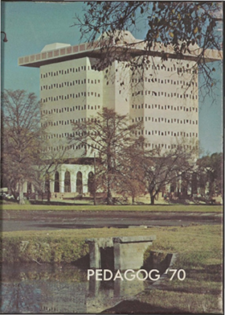 Pedagogs Digital Archives
Pedagogs Project90,000 pagesDocumentation Project100 Years of University YearbooksPage Turning, Zoom FeaturesSearchability across
Decades
Digital Image LibrariesInteractivity/Social Tagging (Metadata)
Texas State University Flickr Commons
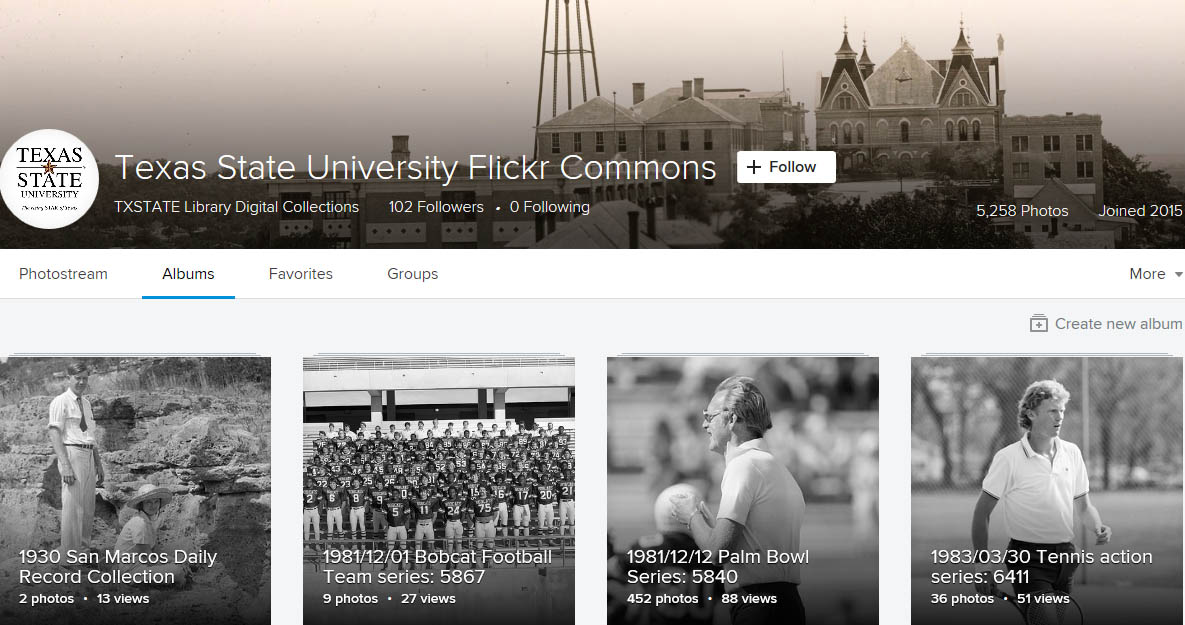 Online Exhibits/Digital Archives
Santiago Tafolla Online Exhibit
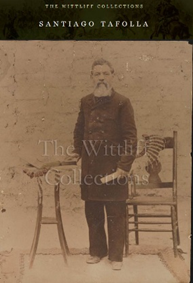 Front EndOnline Exhibit/OmekaPresentation LayerBackendD-Space Database(Manuscript)
Multimedia Digital Libraries
The Making of Severo Perez’s And the Earth Did Not Swallow Him
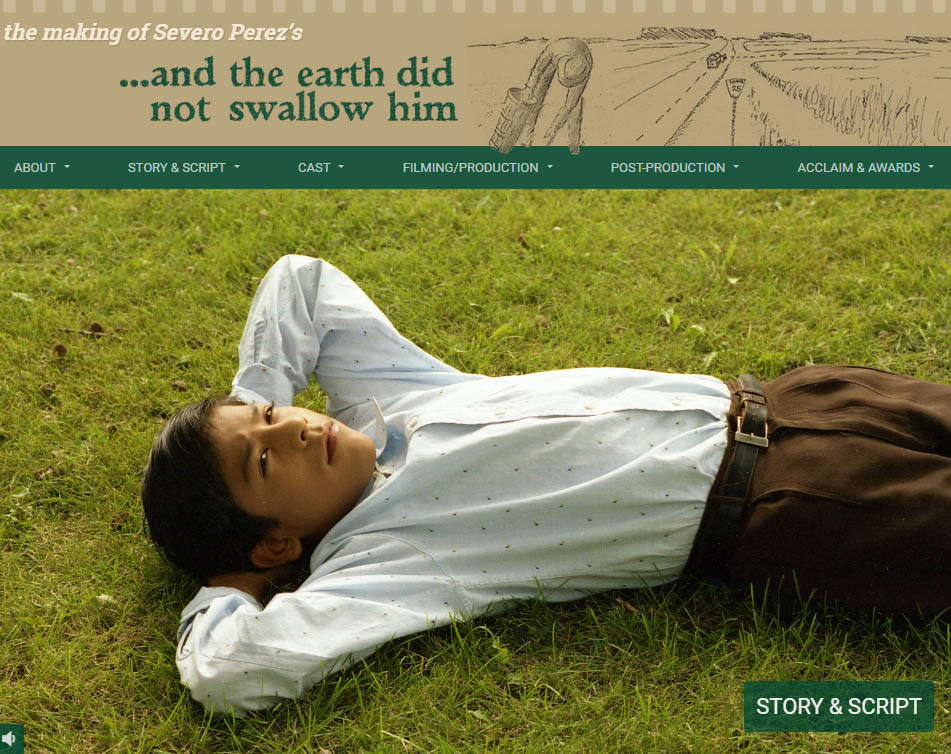 ComplexProjects
Multimedia Presentation of Text, Images, Video Oral Histories, Field Notes
Multimedia/GIS/Data Archives
The National Tour of Texas
Dick Reavis 1987  National Tour of Texas
GIS Physical/CognitiveMapDigital LibraryarticlesField Notes, Paratextual Material,  Images, Objects, Video
Faculty Online Research Partnership Opportunities
Cognitive Cartography/Multimedia Archives (Video, Text, GIS, Images, Field Notes)Dick Reavis: National Tour of TexasMultimedia, Digital Archives (Digital video, online exhibit images, text, digital archives) Severo Perez: And the Earth Did not Swallow Them Online Exhibits/Digital Archives(images and text, Omeka front end/Database back end) Santiago Tafolla: Mexican Amer. Confederate SoldierInteractive Image Archives (Image libraries, Interactive Commenting/Metadata)Texas State Flickr Commons

Digital Libraries Documentation Projects(Text, Metadata, OCR, Search, Zoom ability, Page Turning) Pedagogs University Yearbooks
Faculty Digitization Proposals/Partnerships  
Todd Peters, Head, Alkek Digital and Web Services
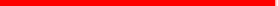 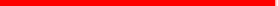 Complexity
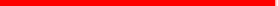 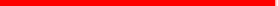 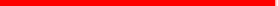 Projects,Prototypes Grant Partnerships
Part IIData Research Repository
The Texas Data Repository@ Texas State University
Launching January 2017
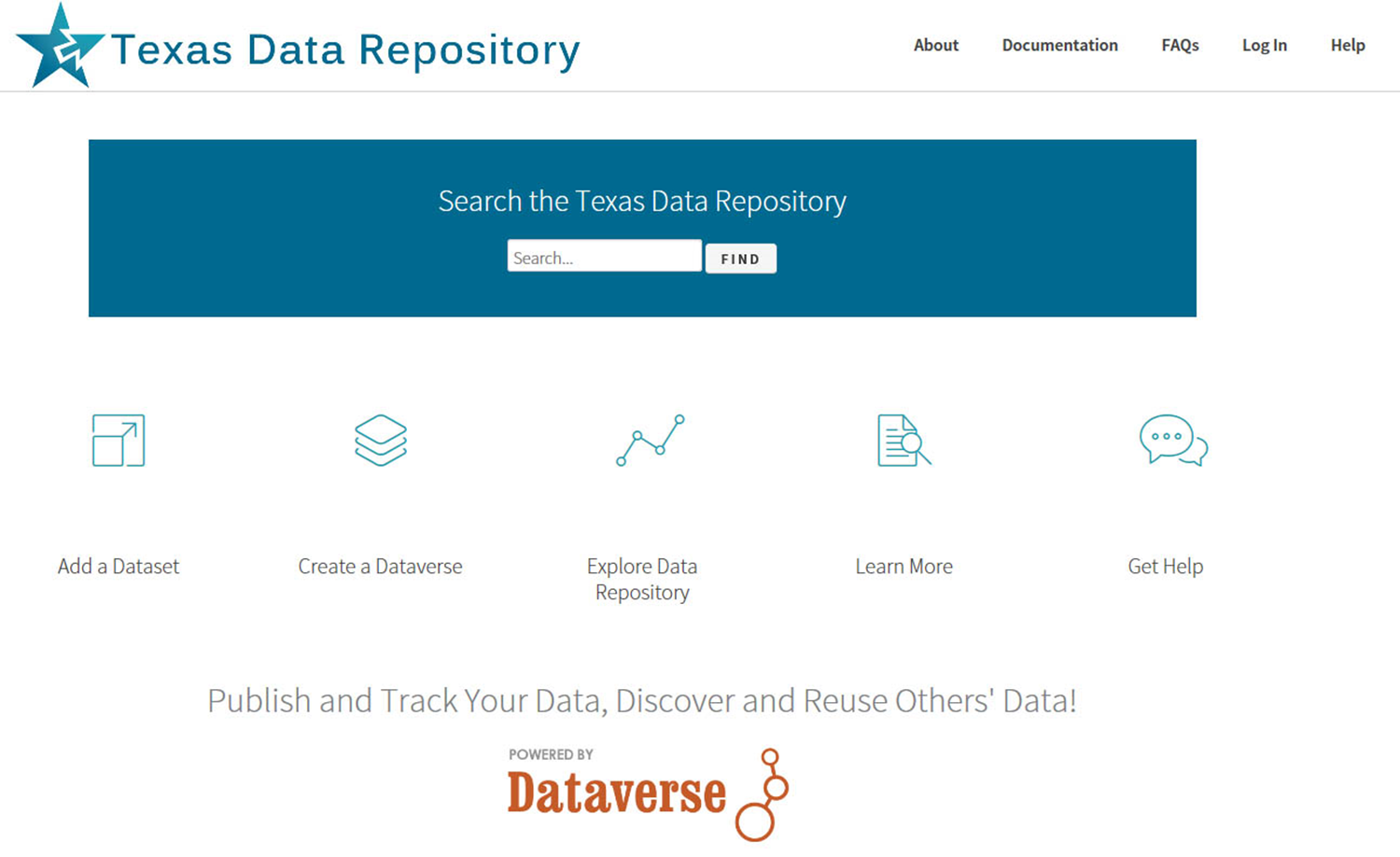 https://data.tdl.org/
Online Data Repositories
Online Way to Manage a Researcher’s Data/Metadata
Way to Manage Federal Grant ComplianceMost major Federal grant agencies require data access as part of the grant proposal/oversite process.  (NIH, NSF, NEH, 2013 USDA)
Permalinking Strategy for Online Data Citation & Access,  Long Term Data Archiving, Preservation, Sharing Strategy
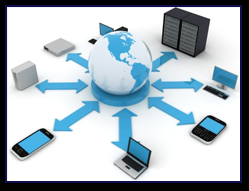 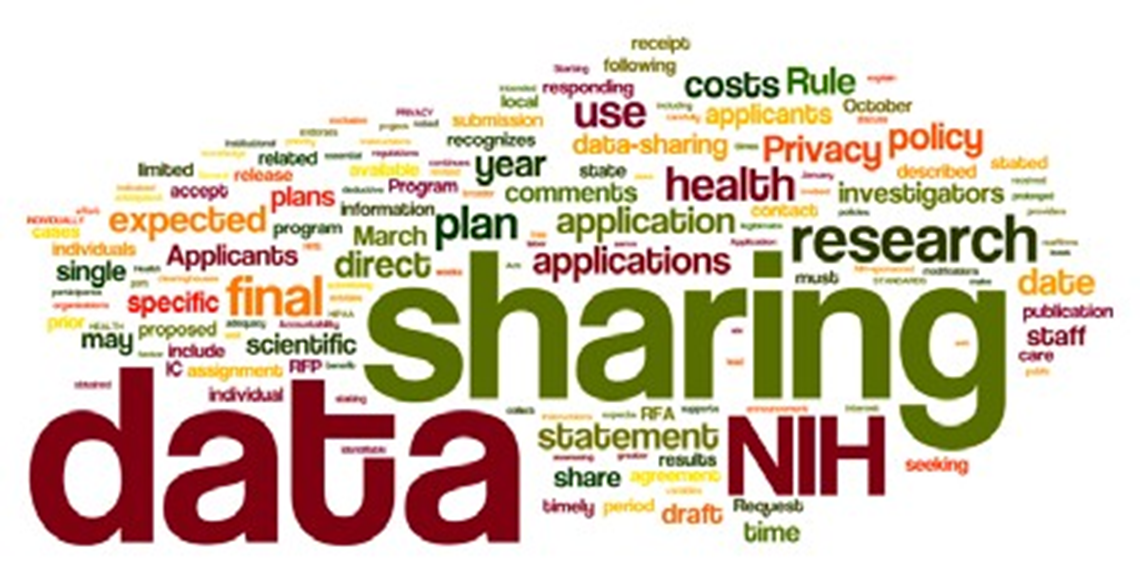 Texas Data Repository Texas Digital Library Initiative, 2014 -2016
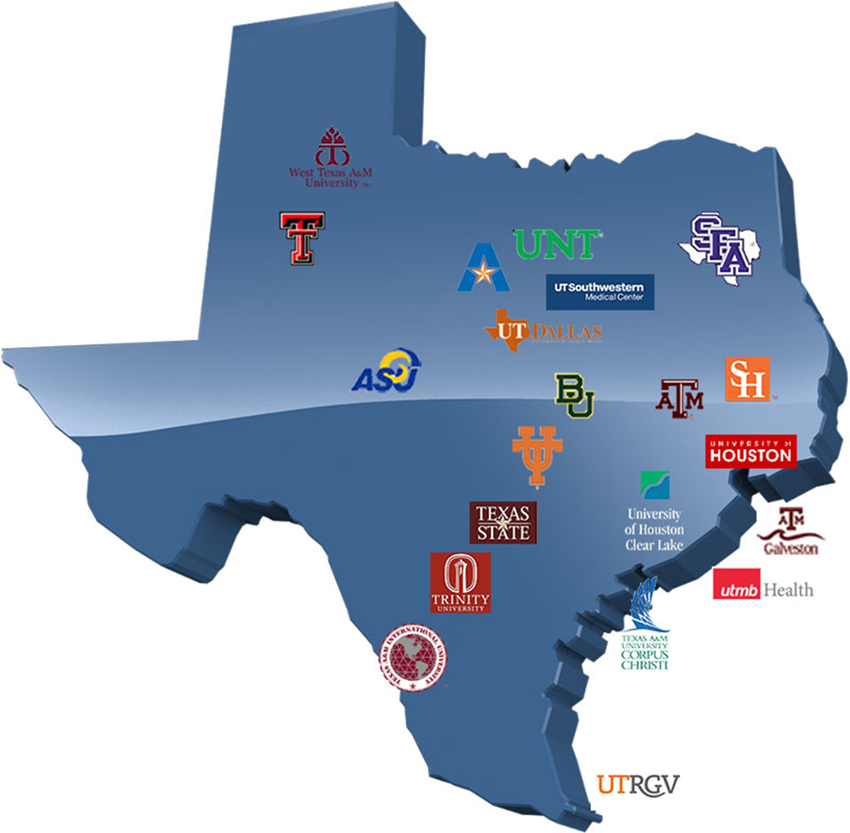 TDL Consortium of 22 universities across Texasleveraging technological cooperation among  academic libraries,
Texas Data Repository Architecture
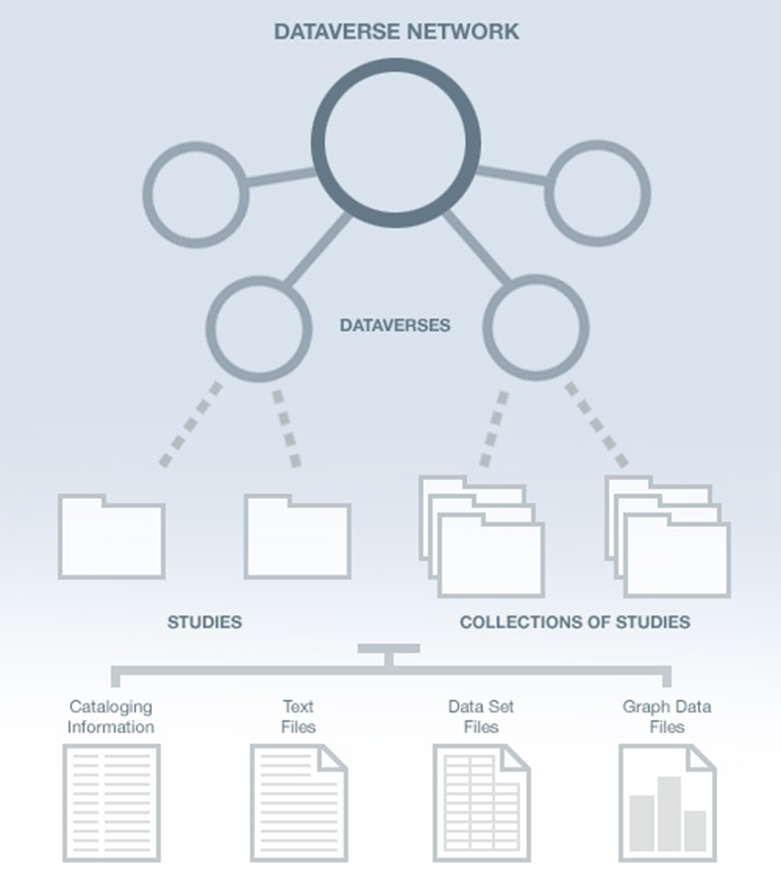 TDL
Institutions(i.e. Texas State)
Research Study DataData Set Files
Metadata ( Data Describing the data)Paratextual Research Material(Methodology, Field Notes , Multimedia, Graphs, Programs etc.)
Texas Data Repository
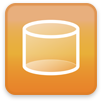 Texas Digital Library (technology)
Steering Committee 
(TDL & Data Repository Librarians)
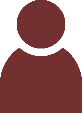 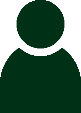 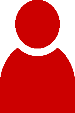 Member Libraries 
(service & outreach)
Researchers 
(deposit, search, publish)
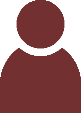 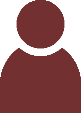 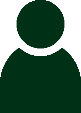 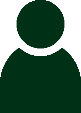 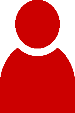 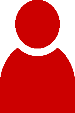 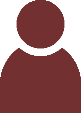 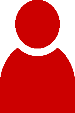 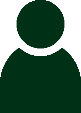 [Speaker Notes: Administering the Texas Data Repository will be done in a hybrid model.
There is a single Dataverse repository hosted by the Texas Digital Library. 
TDL provides organizational support in the form of training, tech support, and limited coordination.
Member institutions will provide services based on their local needs and resources. Their roles include:
Each member institution will supply a data repository librarian to manage the data uploaded from their respective institutions, act as a local expert for the repository, and serve on the TDL data librarian repository steering committee.
The steering committee will help TDL recognize trends in research data management, address repository issues, and recommend future groups needed for sustaining data management support.   
Any data curation support will also be provided by the member institution
The user is responsible for depositing data
This hybrid model is flexible enough to accommodate different processes at different institutions (some requiring library intervention during ingest, some may not).]
Texas Data Repository
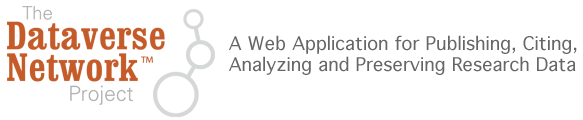 Open source platform  led by Harvard
Ability to share with trusted research groups prior to publication
Ability to version datasets
Supports data citations (e.g. DOIs, recognition and credit)
Fulfill Federal Data Management Plan requirements
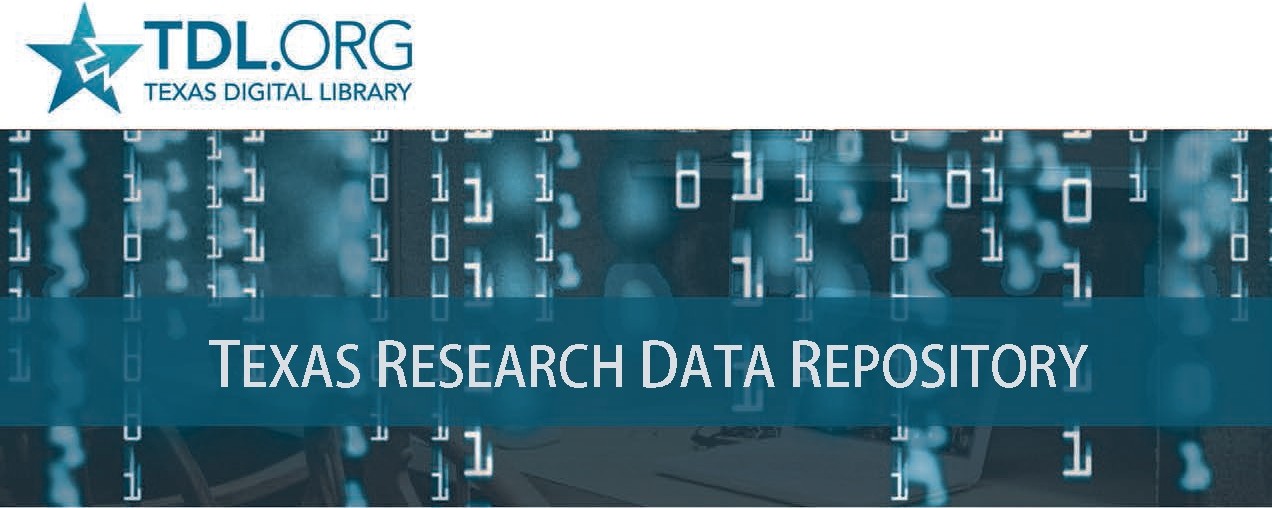 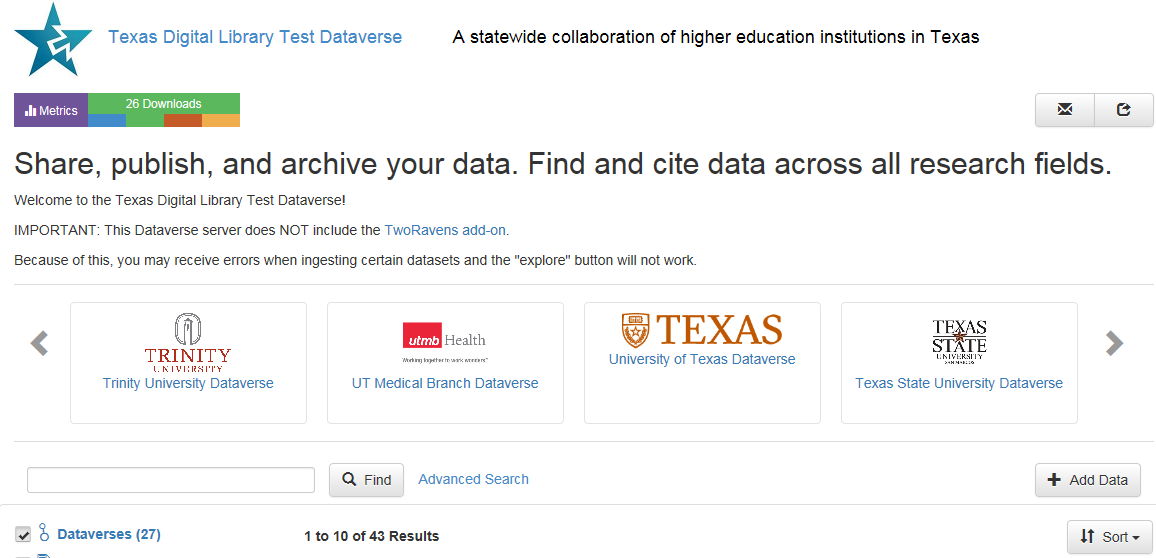 Dataverse Metadata Example
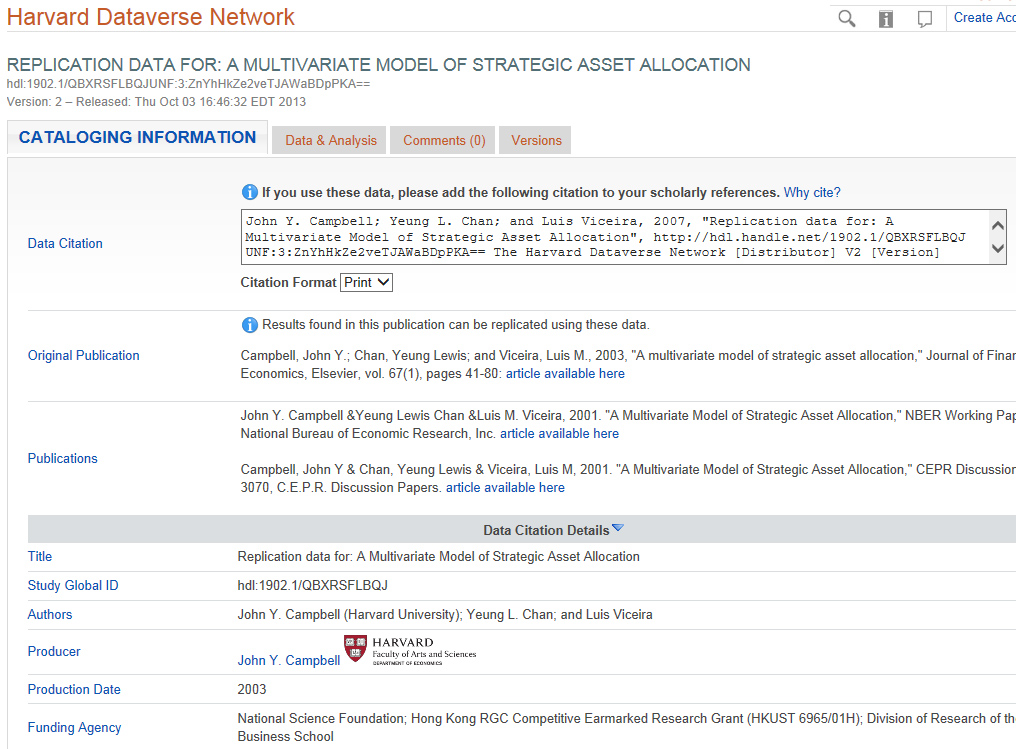 Dataverse Metadata Example(From the Simple to Complex)
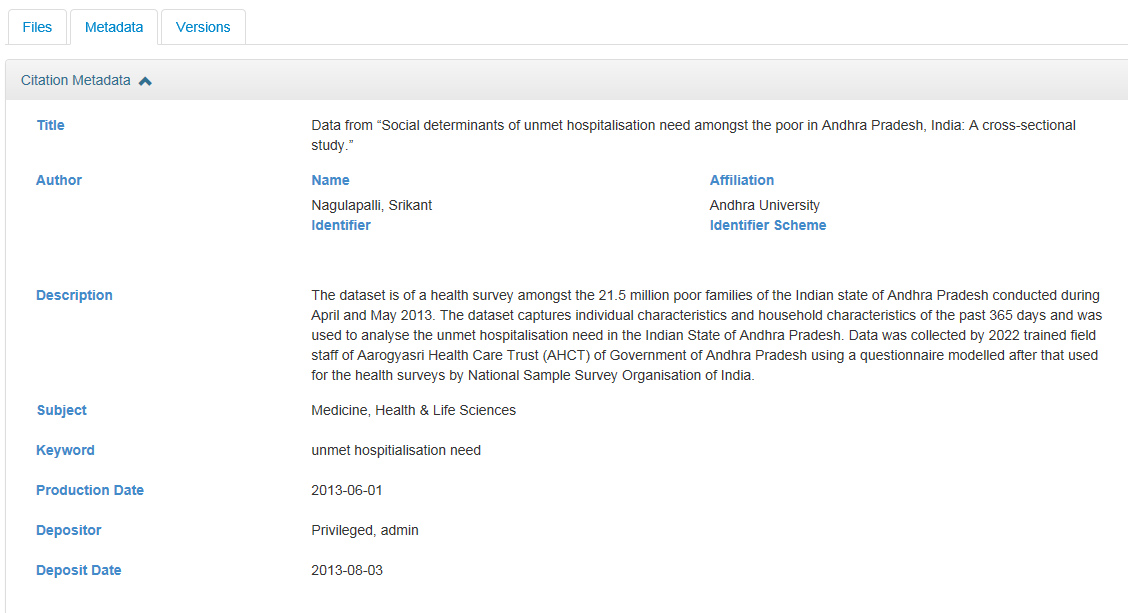 Metadata Schemas Supported: GeoSpatial, Life Sciences, Astronomy and Physics, Georeferenced Data
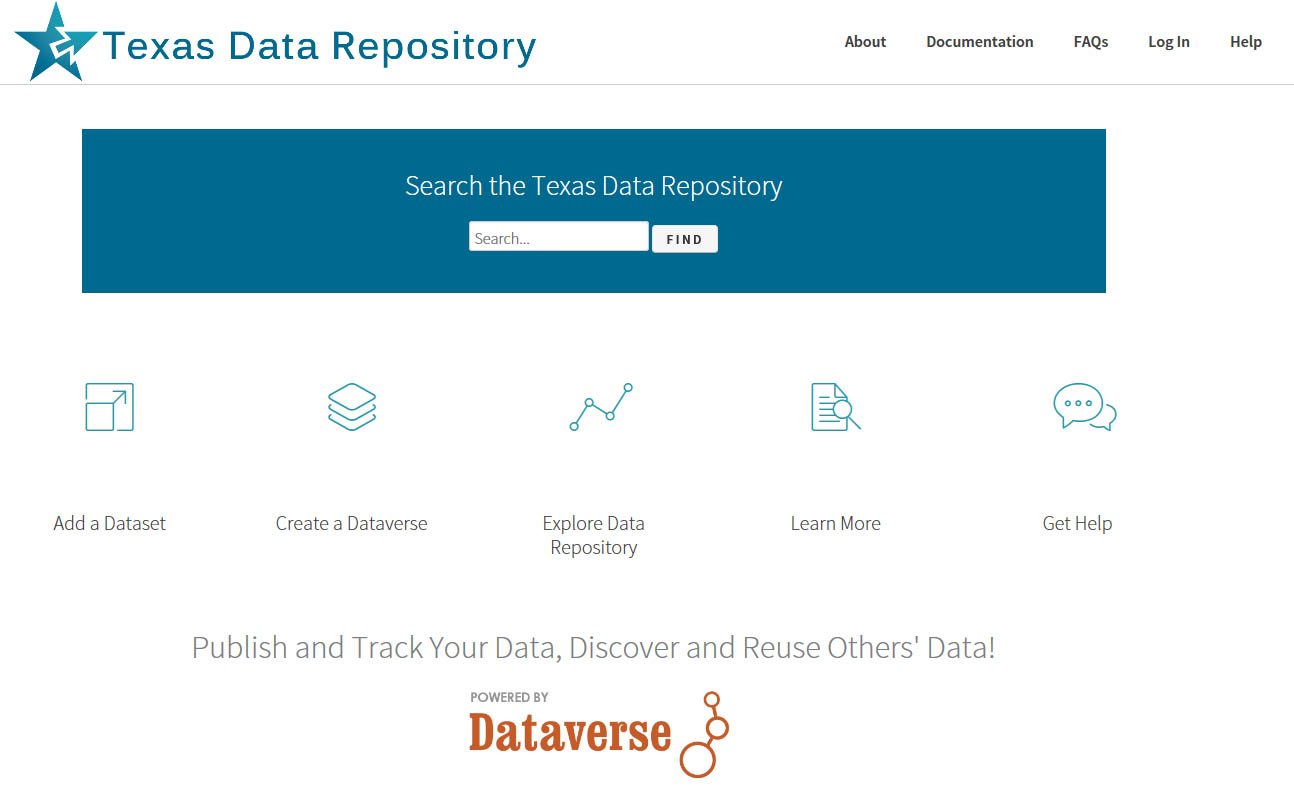 http://data.tdl.org/
Texas State University Library Infrastructures & Federal Mandates
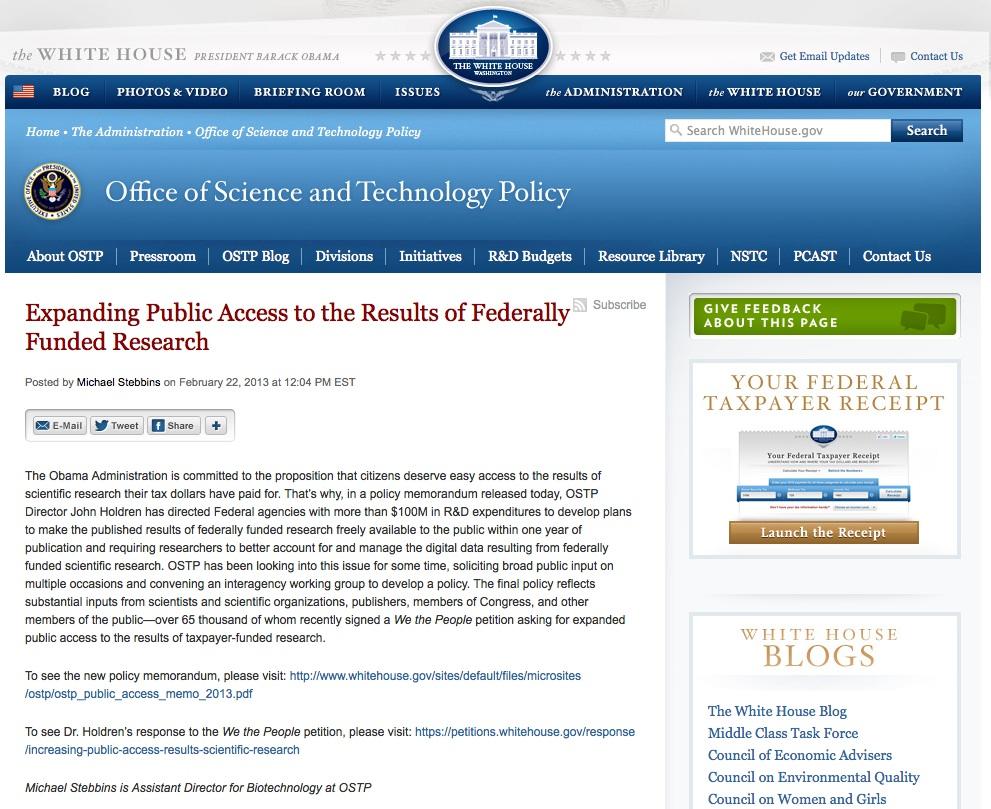 The Library Supports:
Article Publication repositories D-Space

Data repositoriesTexas Data Repository

Human Resource Infrastructure
Data Repository LiaisonPublication Repository LiaisonSubject Liaisons (Outreach)Diana Morganti (TDR, Outreach)Paivi Rentz (TDR, Technical)
http://www.whitehouse.gov/blog/2013/02/22/expanding-public-access-results-federally-funded-research
Texas Data Repository InitiativeDecember 2016 -  December 2017
Current       Dates     Online Research Data Symposium (Baylor, November 15-16) 	            Texas State – Shibboleth Authentication/MOU Signoff, November                             Official Launch of Data Repository (Spring Semester, 2017)                             Inaugural Year/Local Infrastructure (January – December, 2017)
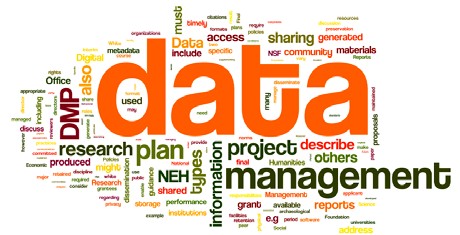 3D Printer Lab & Services Fourth Floor
InterdisciplinaryCollaborative Environment
3D Printers
3D Scanners
Spectrum of SoftwareHardware Infrastructure (PC’s, peripherals,  filament Etc.)
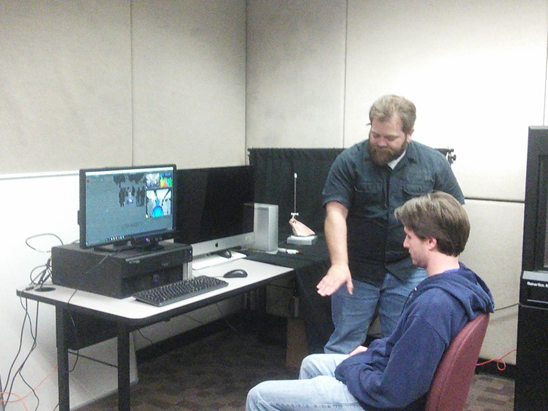 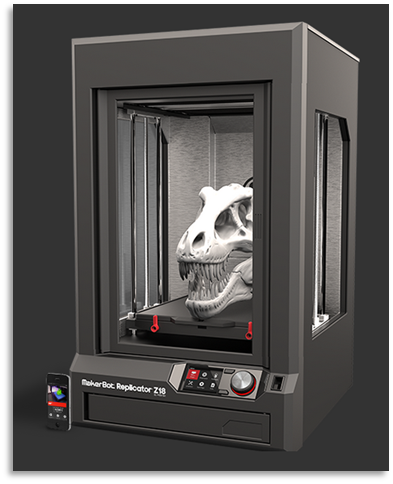 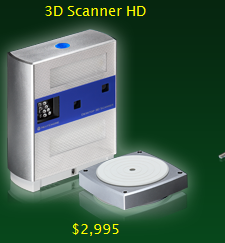 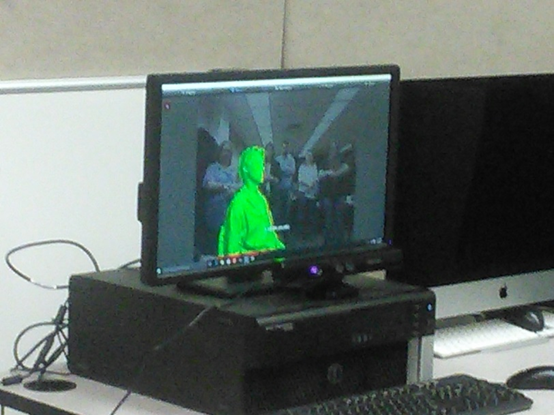 Further Links
Alkek Library Digitization Services
Library Digital and Web Service Services Department
Faculty Digitization Services (Proposals)
Digitization Services For New Faculty (Proposal outlines) 
3D Printing at Alkek Library
Texas Data Repository
Texas Data Repository
Texas Data Repository Final Report (October, 2016), Selection Process, Aug. 2015
Uzwyshyn, R. 2016. Research Data Repositories: The What, When, Why and How of Data Research Repositories Computers in Libraries. 
Texas Digital Library.  Texas Data Repository Presentation. Video. (October, 2016)
Federal Research Sharing Policies. SPARC. 2016
Comments and Questions